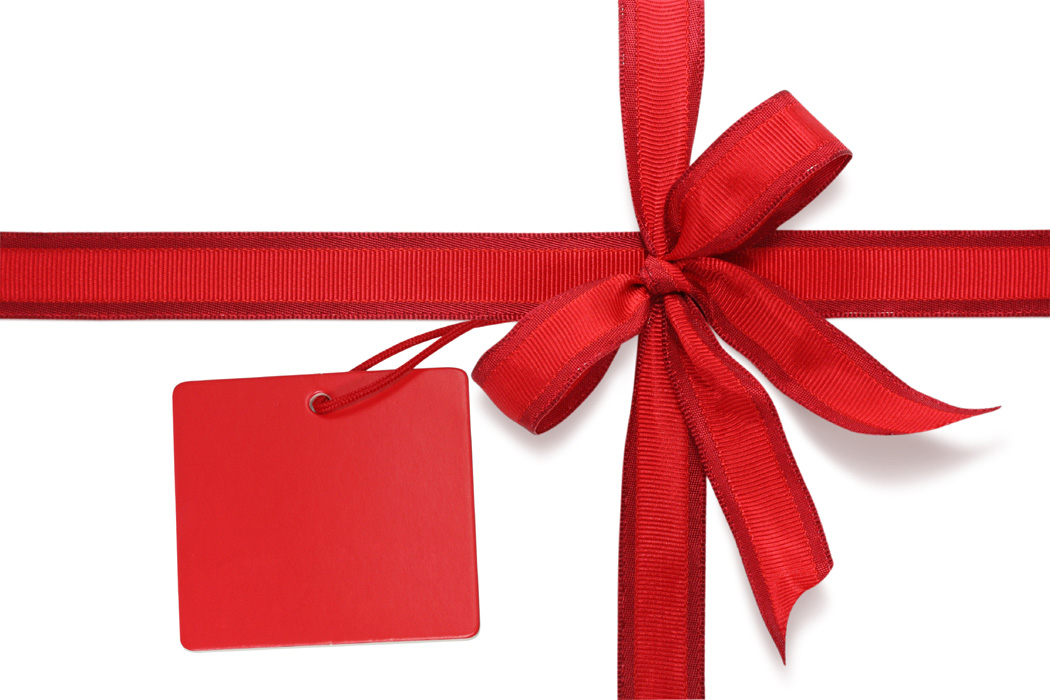 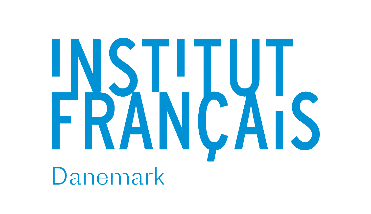 Quiz sur les traditions de Noël
Joyeux Noël et meilleurs vœux !
1
Décembre 2017 - Pauline Lalanne – francophonie@institutfrancais.dk
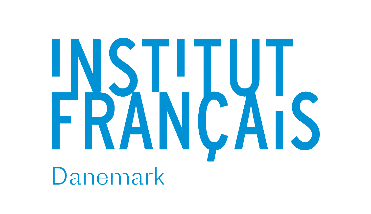 1- De quel pays provient la représentation actuelle du Père Noël ?
a) des États-Unis	b) des pays scandinaves	c) de la France
2
Décembre 2017 - Pauline Lalanne – francophonie@institutfrancais.dk
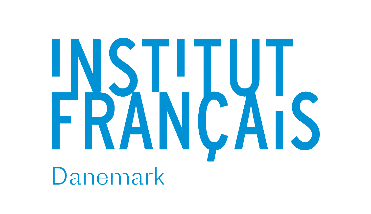 2- Le traîneau du père Noël est tiré par :
a) des bisons
	
b) des mouflons
	
c) des rennes
3
Décembre 2017 - Pauline Lalanne – francophonie@institutfrancais.dk
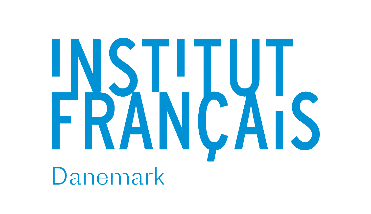 3- Quelle est une des traditions à Noël ?
a) Offrir des cadeaux	b) Manger des fraises	c) Aller chercher une glace au pôle nord
4
Décembre 2017 - Pauline Lalanne – francophonie@institutfrancais.dk
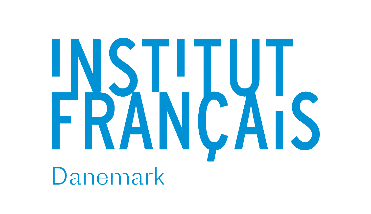 4- D’où vient la tradition de la bûche de Noël ?
a) Il y avait trop de bois dans les forêts	b) Les bûcherons voulaient vendre leur bois le soir de Noël	c) les invités amenaient une bûche de bois pour la cheminée
5
Décembre 2017 - Pauline Lalanne – francophonie@institutfrancais.dk
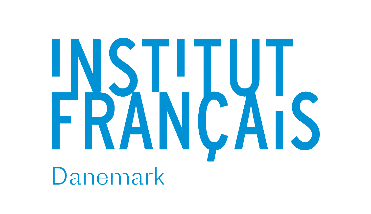 5- Le réveillon de la Saint-Sylvestre a lieu :
a) la veille du Nouvel An	b) la veille de Noël	c) le 1er janvier
6
Décembre 2017 - Pauline Lalanne – francophonie@institutfrancais.dk
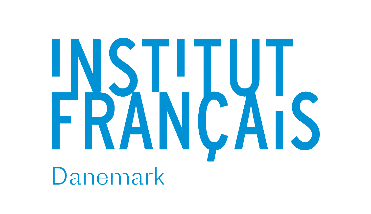 6- Quels sont les 3 cadeaux apportés par les trois mages ?
a) l’or, l’argent et l’encens	b) l’or, l’encens et la myrrhe	c) l’or, la cannelle et l’argent
7
Décembre 2017 - Pauline Lalanne – francophonie@institutfrancais.dk
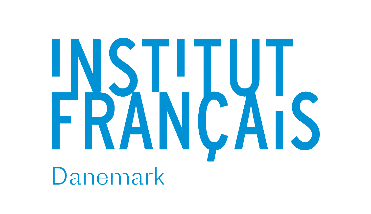 7- Où le Père Noël est-il appelé Saint-Nicolas ?
a) en Italie	b) en Belgique	c) en Espagne
8
Décembre 2017 - Pauline Lalanne – francophonie@institutfrancais.dk
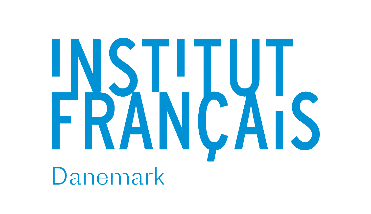 8- De combien de jours est composé le calendrier de l’Avent ?
a) 31	b) 25	c) 24
9
Décembre 2017 - Pauline Lalanne – francophonie@institutfrancais.dk
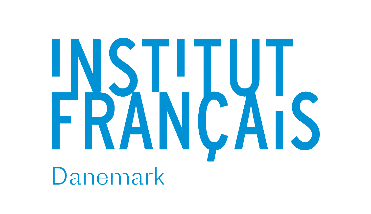 9- La période de Noël se déroule pendant :
a) Le jour le plus froid de l’année	b) Le solstice d’hiver	c) La pleine lune
10
Décembre 2017 - Pauline Lalanne – francophonie@institutfrancais.dk
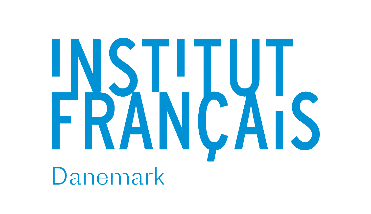 10- Quel est le nom de l’arbre qui représente Noël ?
a) L’eucalyptus	b) L’olivier	c) Le sapin
11
Décembre 2017 - Pauline Lalanne – francophonie@institutfrancais.dk
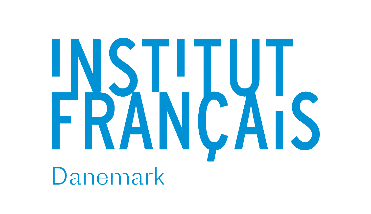 Réponses
a
c
a
c
a
6) b
7) b
8) c
9) b
10) c
12
Décembre 2017 - Pauline Lalanne – francophonie@institutfrancais.dk